San Francisco Industry Meeting
June 29, 2017
Tom Azumbrado, Regional Director, Multifamily West Region
Angela Corcoran, Production Director, Multifamily West Region
1
MF West Region Organizational Chart
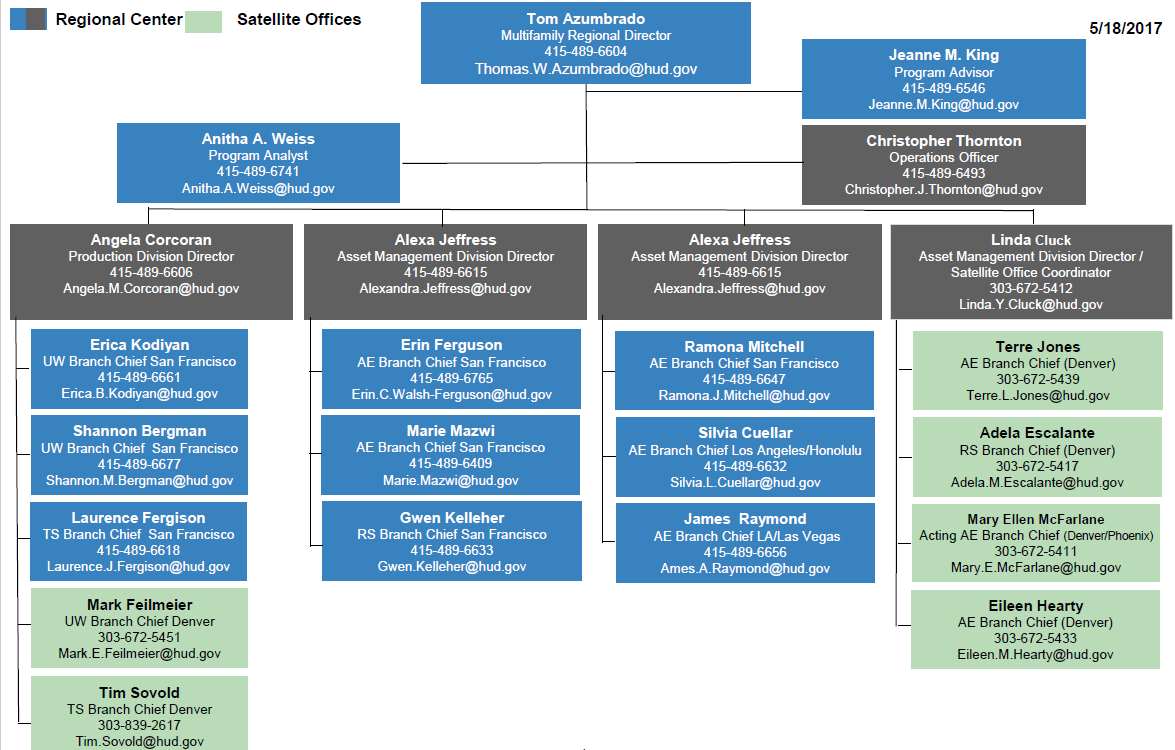 2
MF West Region Production Division
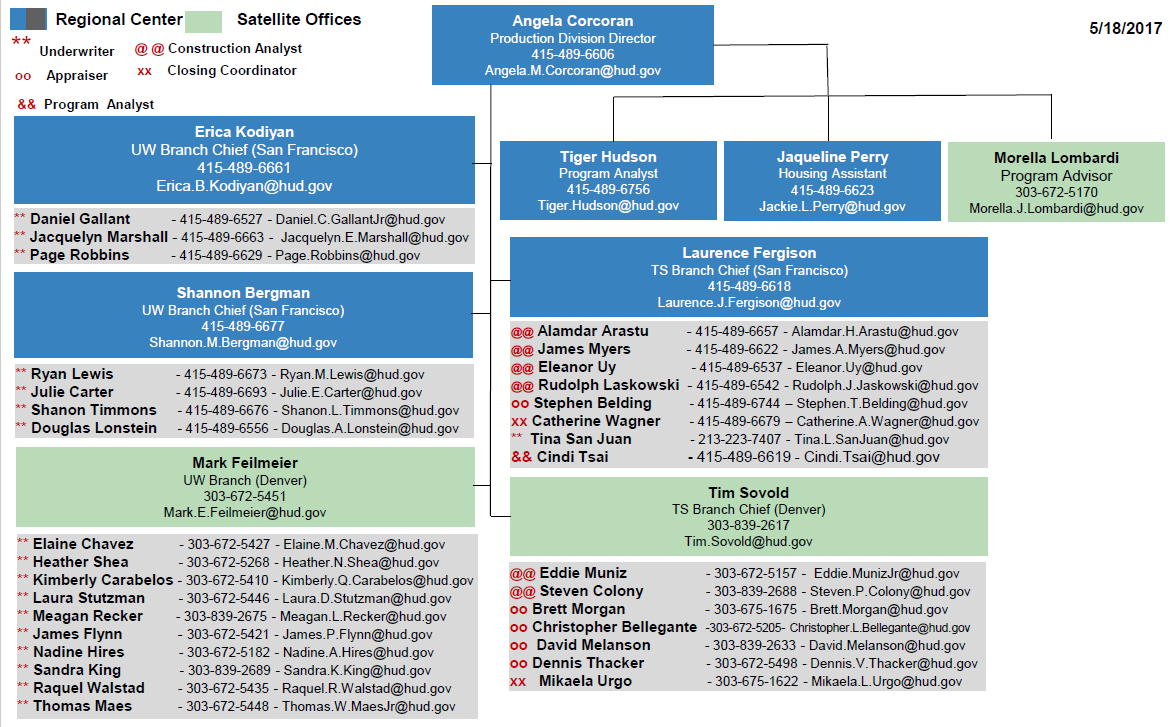 3
Post Transformation Activities
Past hiring 
Continual staff training 
Continuous improvements 
Improve SOP
Improve communications/coordination
Updates from Transformation
How it went
What we’re doing now
What we expect to happen
Future staffing and hiring
4
[Speaker Notes: Ask Tom what he wants to say on this slide]
Multifamily West Region Staffing
145 employees on board

We are currently authorized to employ 163
Note: Original Transformation staff plan allotted 180 FTEs
5
[Speaker Notes: Edit to make numbers add – either increase authorized total or decrease AM]
Multifamily West Region Staffing
Current Vacant Positions
 
PRODUCTION:  				3 Underwriters
                                			2 Appraisers
                                			2 Construction Analysts
                                			3 Program Assistants
 
ASSET MANAGEMENT: 		3 Account Executives
                                         		3 Program Assistants
 
OPERATIONS:   				2 Program Analysts
 
On Board Staff = 145
Vacant Positions = 18
Total FTE – 163
Original FTE –180
6
West Region Updates FY17
Accomplishments:
Single Underwriter Role 
Consistency in the West Region
Better Timeframes
Challenges:
Shortage of Staff
Application Intake and Screening
Large Geographical Area, Site Visits 
Davis Bacon and Environmental
7
Concept Meeting Requests FY17
California
        30 Concepts 

Washington
       13 Concepts 

Oregon
       14 Concepts 

Nevada
       3 Concepts 

Hawaii
       0 Concepts 

Alaska
       9 Concepts
North Dakota
        3 Concepts  

South Dakota
        0 Concepts
  
Montana
        3 Concepts  

Idaho
        6 Concepts
Colorado 
        36 Concepts 

Utah
        20 Concepts 

Arizona  
        32 Concepts 

Wyoming 
        3 Concepts
Total
172 Concept Meetings
8
FY17 Application Submissions by Quarter
9
Applications in the Pipeline
Miscellaneous

(2) 220s
213
    (1) 241(a)
221(d)(4)

Properties 33
223(f) 

Properties	17
223(a)(7)

Properties	3
Total Applications in the Pipeline: 57
This does not include projects with Firms Issued, in Closing or in their Construction/Repair period. 

Additionally we have eight (8) 221(d)(4)s and two (2) 223(f)s in Intake and Screening
20
[Speaker Notes: This is a count of applications that have not had an initial closing; checking validity with Bob]
Timeframes of Firms Issued FY17
221(d)(4) NC/SR

Firms Issued 	21


% on Time 		76%

Average Processing Time
48 Days
223(f)

Firms Issued 	73


% on Time 		70%

Average Processing Time
46 Days
223(a)(7)

Firms Issued 	18


% on Time 		50%

Average Processing Time
34 Days
Total Firms Issued: 112
20
Closings FY 2017
221(d)(4) NC/SR

Properties	19

Units	3,190

Mortgage Amount $540,002,300
223(f)

Properties	65

Units	9,184

Mortgage Amount $918,355,700
223(a)(7)

Properties	25

Units	4,358

Mortgage Amount $364,662,800
Total Projects: 			109
Mortgage Amount: 		$1,823,020,800
(Mortgage Amount FY16: $998,090,900)
20
[Speaker Notes: Checking with Bob – why are there more 223a7 closings than firm commitments]
Closings by State 13 states, 109 projects, $1,863,878,800
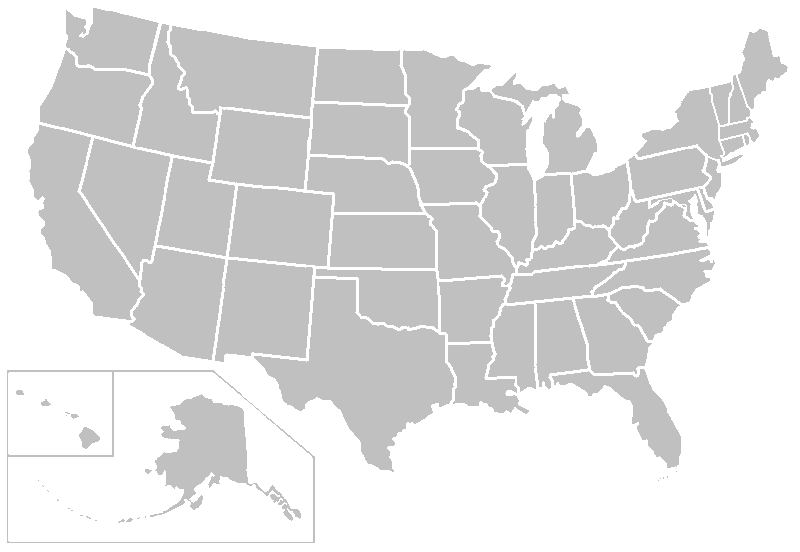 9
2
9
4
9
2
8
9
34
22
8
1
13
[Speaker Notes: The total here is 117 vs 109 because it includes risk-share and 241a]
LIHTC’s FY17 Closings as of 06/19/20178 states, 23 projects, $315,882,900
14
Underwriting Tips
Presented by HUD Underwriting Branch Chief, Shannon Bergman
15
General Underwriting Tips, Issues, and Suggestions
Foreign Nationals as Principals
Section 50 signatories
Preferred Equity Organizational Structures
Age restrictions
Land Value
Secondary Financing
Legal or Title issues
Waivers
Construction loan servicing
241(a) Green MIP
16
HEROS Environmental Reports and a few other things…Presented by HUD Technical Specialist Branch Chief Tim Sovold
HEROS Resources
HEROS Partner Worksheets: 
https://www.hudexchange.info/resource/5119/environmental-review- 
record-related-federal-laws-and-authorities-partner-worksheets/ 

HEROS Environmental Assessment Format: 
https://www.hudexchange.info/resource/5173/part-50-environmental- 
assessment-format/ 

MAP Guide: 
http://portal.hud.gov/hudportal/documents/huddoc?id=4430GHSGG.pdf 

HUD environmental website: 
https://www.hudexchange.info/programs/environmental-review/ 

Online Training: “Environmental Training for FHA Programs” 
https://www.youtube.com/watch?v=koGldiHziVI&list=PLDYbj6cykYZ_iPeN_ 
_vJfEQDI4c6m5MVY
HEROS – Related Laws & Authorities page
HEROS – Partner Worksheets
Resource Worksheets for HEROS
Air Quality  
Airport Hazards
Coastal Barrier Resources
Coastal Zone Management 
Endangered Species
Environmental Justice 
Explosive and Flammable Facilities
Farmlands Protection 
Flood Insurance
Floodplain Management
Historic Preservation 
Noise Abatement and Control (CEST)
Noise Abatement and Control (EA)  
Site Contamination
Sole Source Aquifers 
Wetlands Protection 
Wild and Scenic Rivers
MAP Guide Highlights
Project must comply with Part 55 if any part of the site or integral offsite development (e.g. ingress, egress, parking) is located within Floodplain.
 
Unless an exception applies, HUD will not approve projects in: 
Floodways, 
Coastal high hazard areas, or 
Floodplains if community does not participate in NFIP (see Chapter 9.5.E.2).

New construction/major improvements: HUD strongly discourages 
projects in the 100-year floodplain 

Refinances/minor improvements: HUD discourages projects where lowest floor, life support facilities, or egress/ingress are more than 12” below base flood elevation.

HUD will consider history or evidence of flooding even if site is not in a FEMA-designated floodplain.
Reviews that HUD Must Complete
Tribal Letters and 30-day response period.

SHPO Correspondence in most states.

8 Step Process for Floodplains and Wetlands.
HUD develops both notices; borrower pays for publication.
Alert HUD at Concept Meeting.
The 8-Step Process
Step 5. Design or modify the action 
to minimize adverse impacts and 
preserve the beneficial values of the 
Floodplains. 
Step 6. Reevaluate whether proposed 
action is practicable. 
Step 7. Publish “Final Public Notice” 
of decision to identify why there is 
“no practicable alternative,” and the 
alternatives and mitigation measures 
adopted (7 day minimum comment 
period). 
Step 8. Implement proposed action 
with mitigation measures.
Step 1. Determine whether the 
proposed action is located in 100-year 
floodplain (or 500-yr for critical 
action).
Step 2. Publish “Early Public Notice” 
of the proposal to consider an action 
in the floodplain or wetland (15 day 
minimum comment period). 
Step 3. Evaluate practicable 
alternatives to locating the proposed 
action in a floodplain or wetland. 
Step 4. Identify the potential impacts 
associated with occupancy and 
modification of the floodplain or 
Wetland.
Hazardous Pipelines near projects…
MAP Guide Chapter 9.5.P.1.  
Language in current guide is confusing.

HUD will allow language from 2011 MAP Guide to apply via Lender Waiver request:

“All parts of any structure must be at least 10 feet from the outer boundary of the easement for any high-pressure gas or liquid petroleum transportation
pipeline”

HUD retains right to disallow atypical pipelines – above ground or large capacity, for instance.
Other Hot Topics
Davis Bacon Wage Rates
Split Wage Decisions
GC and Subcontractor Oversight of Weekly Payroll Submissions

Green MIP Certifications
Initial Efficiency Scores on 221(d)(4) and 223f
Ongoing Monitoring Requirements and Audits
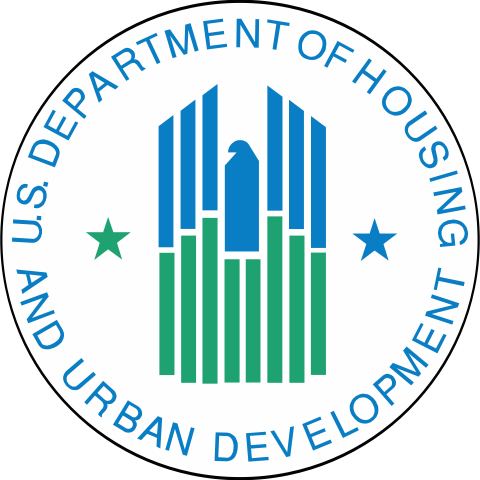 HUD CNA e-toolPrepared by Meagan Recker
Cna e-tool: Why?
2010 Interagency Rental Policy Working Group
2011 recommendation published: “creation of a single CNA template tool for use by entities that administer Federal rental housing.”
2012 HUD & USDA collaboration with the industry to create CNA e-Tool.
Benefits:
Automation & Standardization
Standard Nomenclature
Standard Data Inputs
Calculations
Life-cycle Cost Analysis
Database to support research & policy development
Prepared by Meagan Recker
Friday, June 30, 2017
[Speaker Notes: Treasury, USDA, & HUD Working group to align policies and practices related to multifamily housing.
HUD & USDA teamed up to create tool for a more standardization across agencies.

Ultimately tool will increase efficiency and consistency with a more streamline process and standardization.

Standardize nomenclature, data, and calculations to ensure consistent product on applications which will result in more consistent and quick reviews by HUD.

Provide data for informed investment decisions by utilizing life-cycle cost analyst to save on utilities, operations, and maintenance cost. Works with EPA’s Energy Star Portfolio Manager to assist in achieving greater efficiency.]
Cna e-tool: Implementation
When?
Voluntary submissions
can be made now.
 July 1, 2017 DELAYED
OCTOBER 1, 2017
What?
All FHA MAP Applications
Asset Management requirements
10-year updates to CNA
TPA, PPC, Mark-to-Market
PHA will still use GPNA (Green Physical Needs Assessment)
Friday, June 30, 2017
Prepared by Meagan Recker
[Speaker Notes: CNA e-Tool is live and Lenders can begin submitting CNAs through the submission portal. Participation is voluntary though September 30, 2017.

Beginning October 1, 2017 all CNAs must be submitted through the submission portal.

See ML 2016-26 & 2017-09

All MAP Applications including those for New Construction and Substantial Rehabilitation must include a CNA from the CNA e-Tool after 10/1/2017.

All CNAs required by Asset Management must be submitted through the e-Tool after 10/1/2017.]
Cna e-tool: overview
https://portal.hud.gov/hudportal/HUD?src=/program_offices/housing/mfh/cna
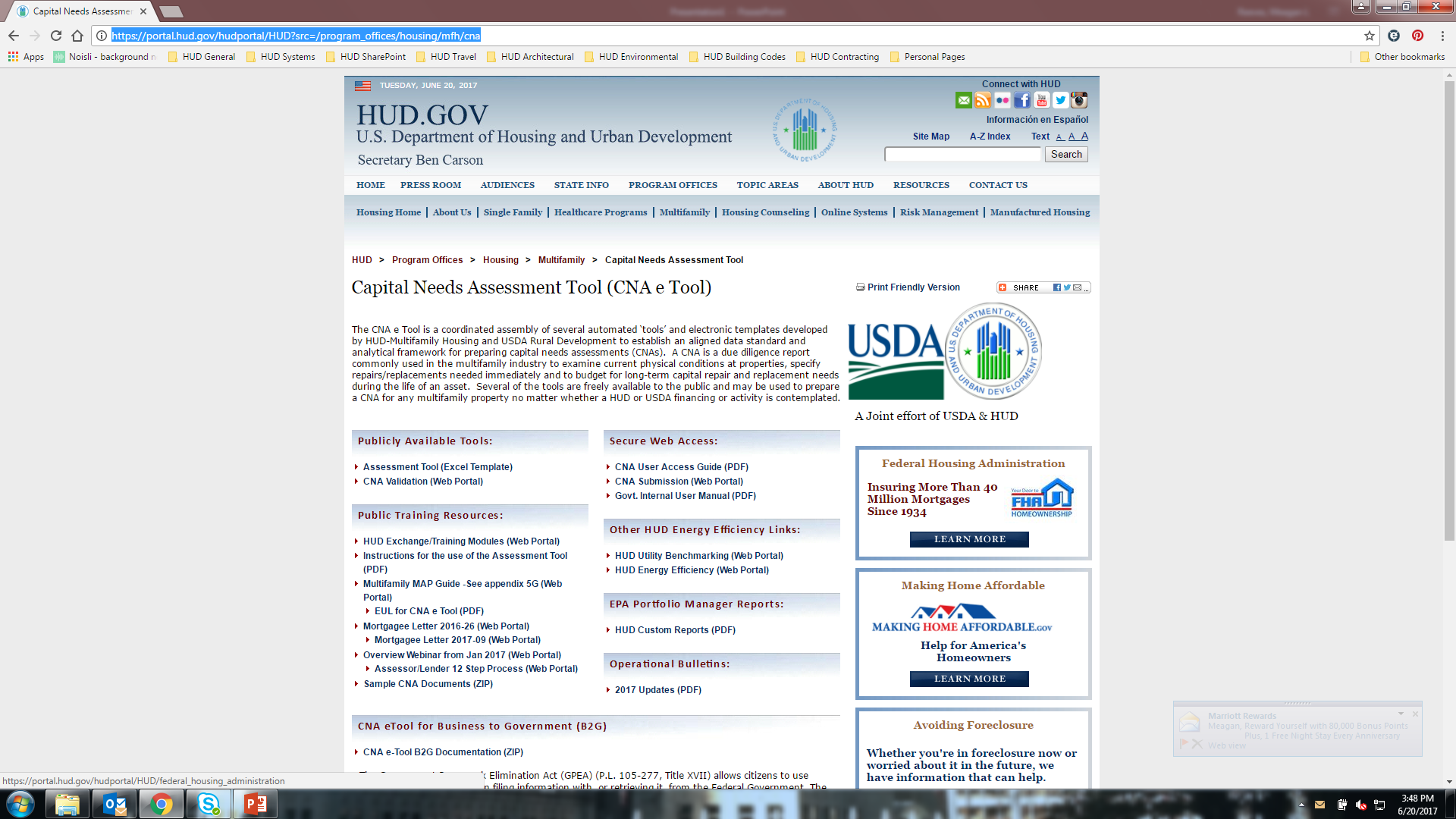 Friday, June 30, 2017
Prepared by Meagan Recker
[Speaker Notes: >Click on hyperlink to open webpage.]
Cna e-tool: overview
4 Main Parts to the CNA e-Tool
Validation Engine
(Web Portal)
Flags
Submission Portal
(Web Portal)
Reviewer Tool
(Web Portal)
Assessment Tool
(Excel Template)
Prepared by Meagan Recker
Friday, June 30, 2017
[Speaker Notes: >Point out each portion on tool on CNA webpage

Assessment Tool = data bank (replacement for the paper CNA)

Validation Engine =  screening tool
	
Submission Portal = new application exhibit
	
Reviewer Tool = HUD’s review/approval tool]
Cna e-tool: overview
Validation Engine
(Web Portal)
Flags
Assessment Tool & Validation Engine
are public access
Assessment Tool
(Excel Template)
Prepared by Meagan Recker
Friday, June 30, 2017
[Speaker Notes: Lenders, Needs Assessors, Architect, and general public can access these.

NO LOGIN or USER ID REQUIRED]
Cna e-tool: overview
Submission Portal
(Web Portal)
Need MID
Reviewer Tool
(Web Portal)
Need HID
Submission Portal & Reviewer Tool are
PRIVATE (restricted access)
Access issues? Email CNAaccess@hud.gov
Policy or how to issues? Email CNAeTOOL@hud.gov
Prepared by Meagan Recker
Friday, June 30, 2017
[Speaker Notes: Submission Portal is only for use by Lenders.
	-Need Assessors/Architects/3rd-parties cannot submit CNA

Don’t know your MID? Someone at you institution does.
**Access Issues contact CNAaccess@hud.gov**
**Other issues contact CNAeTOOL@hud.gov** 

Reviewer Tool is only for HUD use. NO ONE ELSE CAN ACCESS]
Cna e-tool: How It Works
Project Data
Input by Needs Assessor or
3rd Party Reviewer/Project Architect
Financial Data
Input by Lender
Assessment Tool
(Excel Template)
Prepared by Meagan Recker
Friday, June 30, 2017
[Speaker Notes: Assessment Tool = data bank
	-contains data on the property
	-this is the replacement for the paper CAN

>Open Assessment tool from webpage.

Project data is entered under the grey tabs by the needs assessor (223f) or the architect/3rd-party reviewer (221d4).

Financial data is entered under the green tabs by the Lender.]
Cna e-tool: How It Works
Validation Engine
(Web Portal)
Flags
Assessment Tool is uploaded to
Validation Engine which generates flags.
Assessment Tool
(Excel Template)
Prepared by Meagan Recker
Friday, June 30, 2017
[Speaker Notes: Validation Engine =  screening tool
	-generates flags to point out actual or potential issues with the 	Assessment

Validation Engine saves for 4 days.]
Cna e-tool: How It Works
S 		= Severe Flag
W 	= Warning Flag
I 		= Informational Flag
Validation Engine
(Web Portal)
Flags
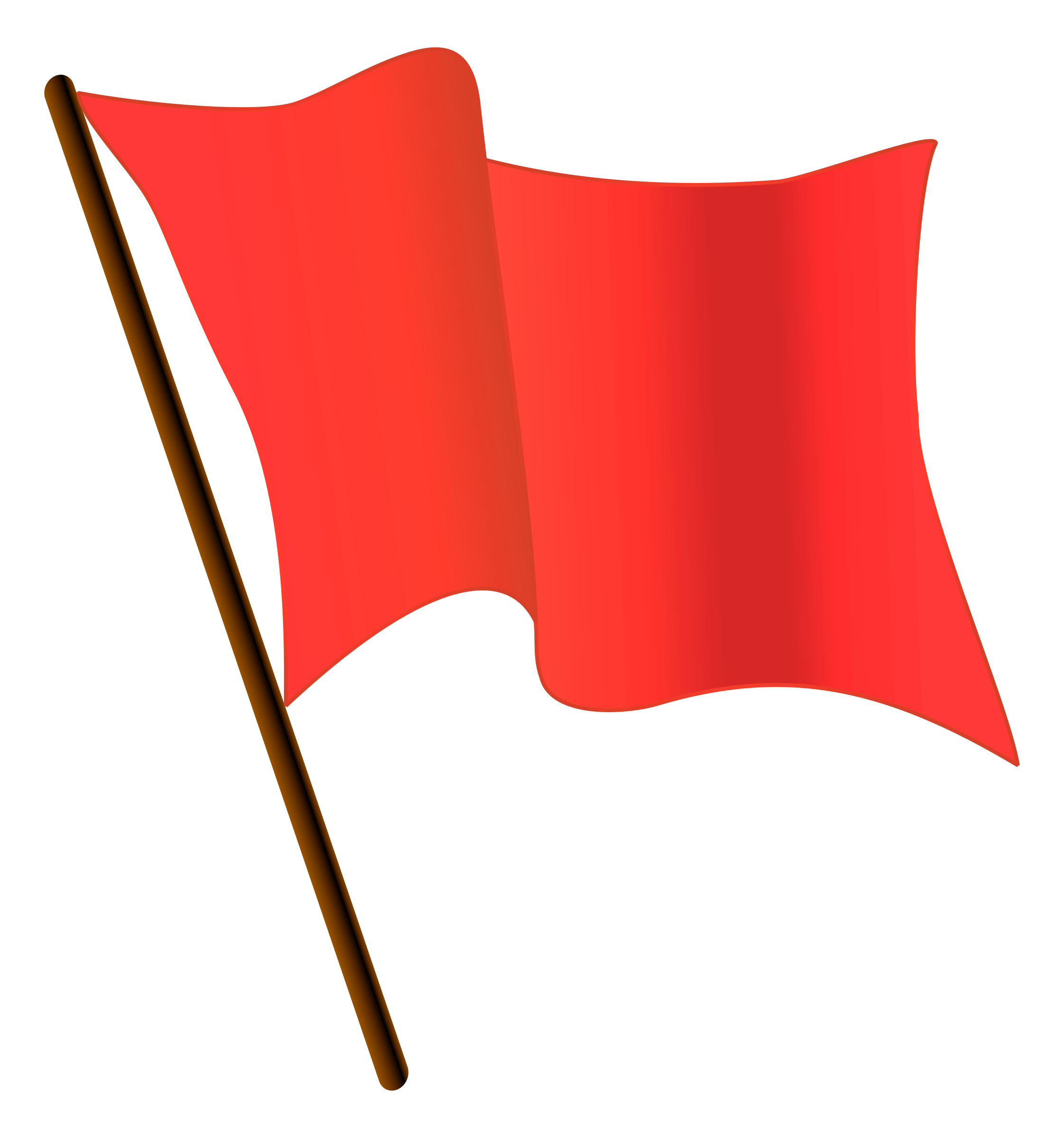 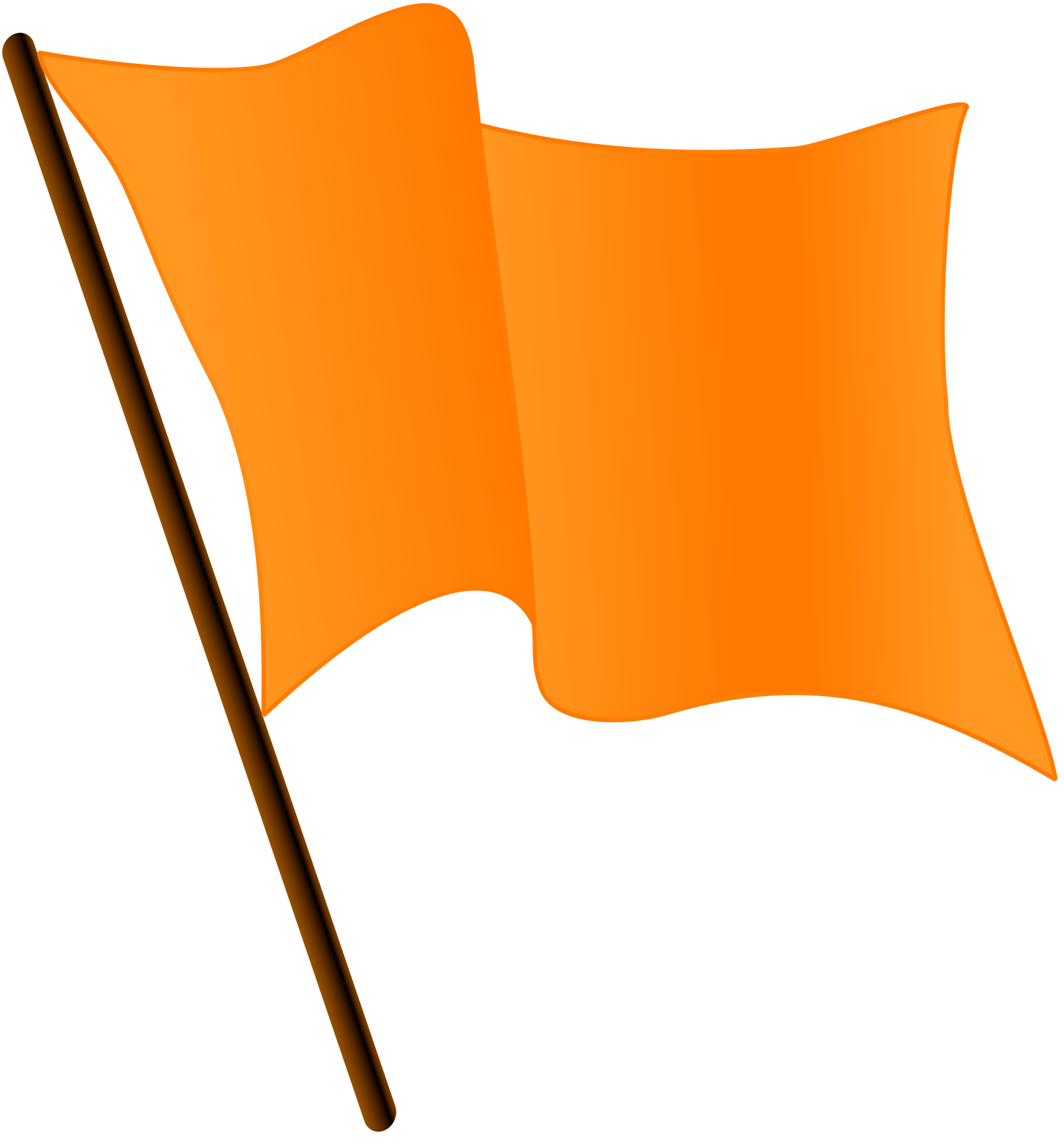 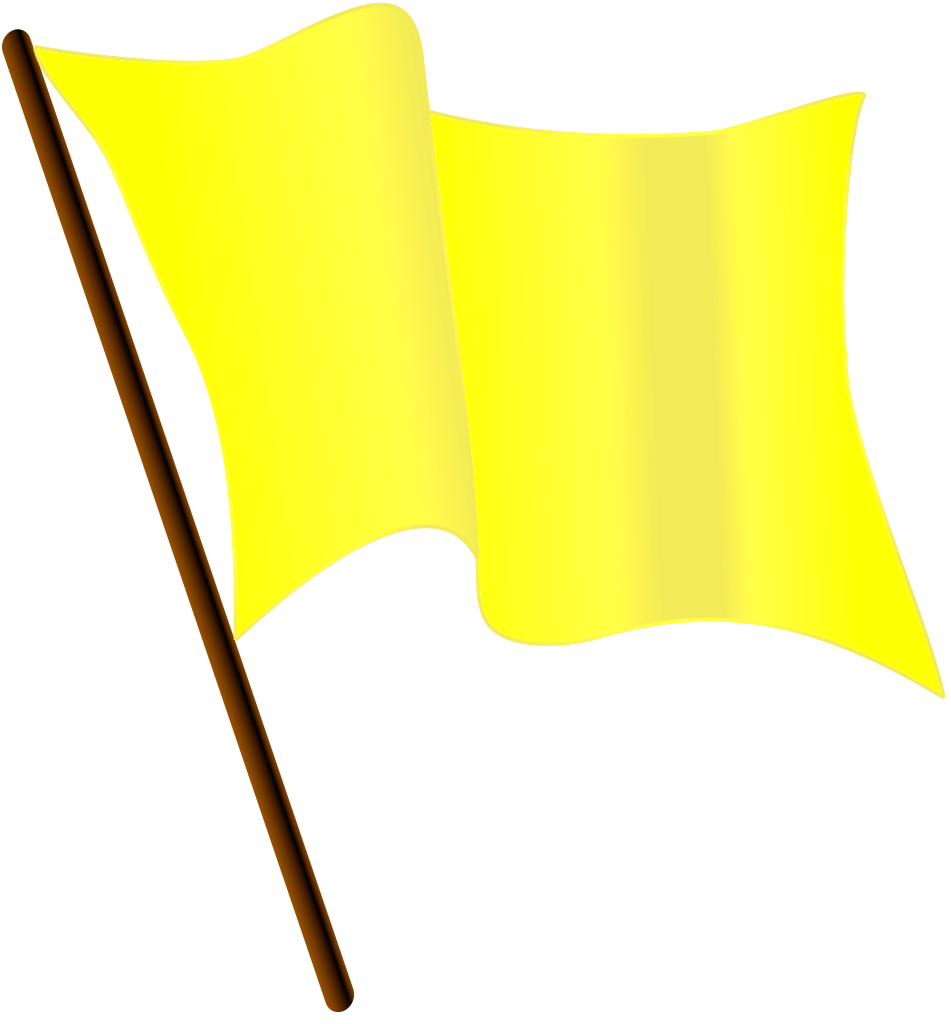 Severe Flags must be cured before Assessment Tool can be submitted!
(e.g. Required field in the Tool has been left blank.)

Warning Flags should contain notes or comments from the Assessor and/or Lender as they indicate a discrepancy in the tool which should be justified.
(e.g. Replacement of a component planned in 2-3 years when EUL suggest replacement now.)

Informational Flag is to draw attention to an item which may or may not require comment.
(e.g. FHA compliance required will always generate an informational flag.)
Prepared by Meagan Recker
Friday, June 30, 2017
Cna e-tool: How It Works
Validation Engine
(Web Portal)
Submission Portal
(Web Portal)
Reviewer Tool
(Web Portal)
Assessment Tool
(Excel Template)
Prepared by Meagan Recker
Friday, June 30, 2017
[Speaker Notes: Submission Portal = new application exhibit
	-Lender use web portal to submit CNA as part of application
	-NO MORE PAPER CNAs submitted with the application
Submission Portal saves for 2 years.
Lender should request return of submission from HUD if they notice an error after submitting.

Reviewer Tool = HUD’s review/approval process
	-Branch Chief will have “assigner” access and assign CNA to reviewer
	-Underwriter/Construction Analyst will have access to CNA for review
	-reviews flags, comments/notes from assessor/lender, can make own comments
	-Reviewer will recommend approval or return to Lender
	-Branch Chief will then give final approval or send to Lender for corrections

Future Benefits:	Approved CNAs are held at HUD for use by AM.
		At 10 year updates prior CNA can be downloaded.
		Hopefully tool can be used to automate the 9250 (R4R releases)]
Cna e-tool: Roles recap
Prepared by Meagan Recker
Friday, June 30, 2017
Cna e-tool: Resources
https://portal.hud.gov/hudportal/HUD?src=/program_offices/housing/mfh/cna
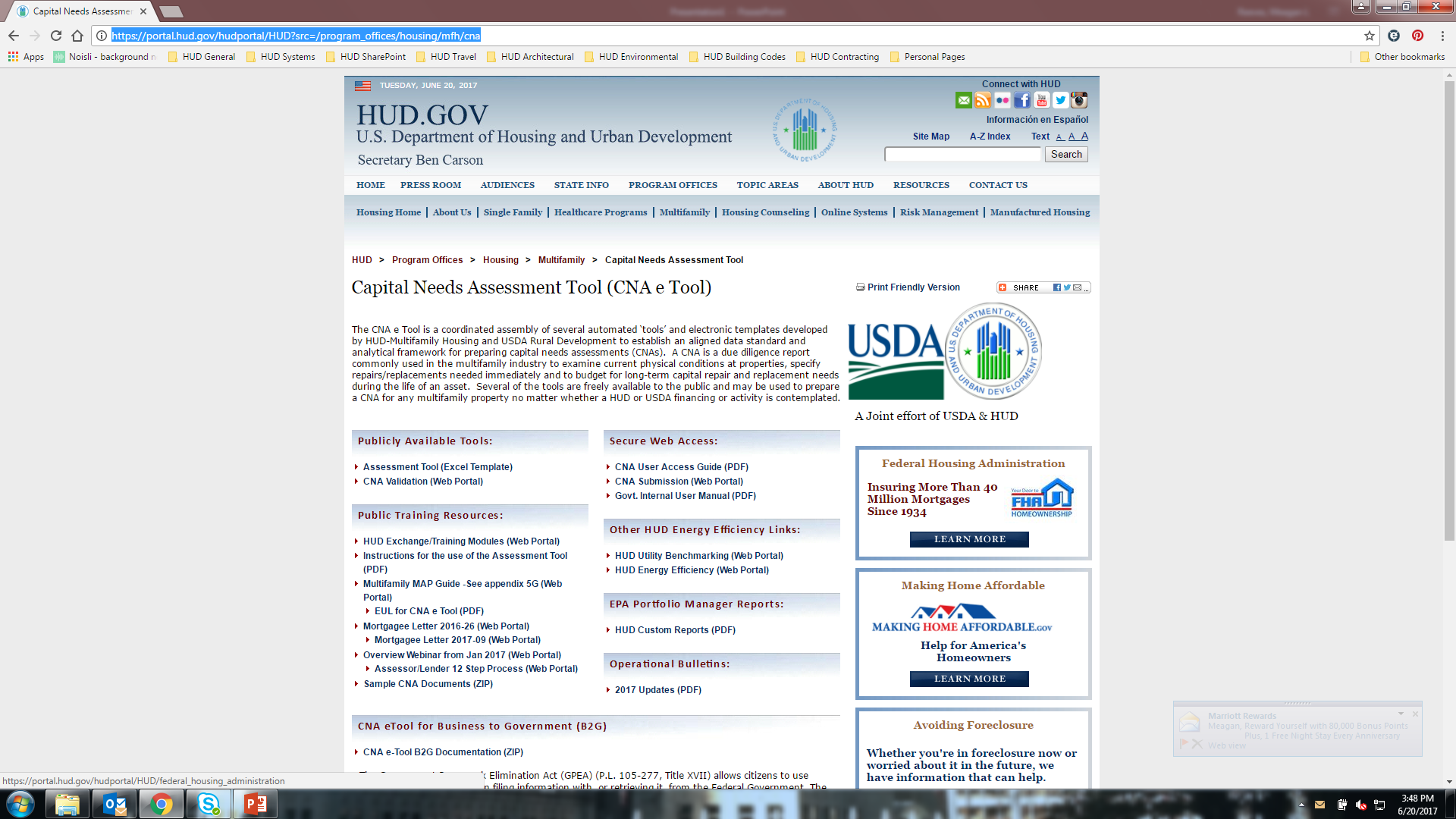 Prepared by Meagan Recker
Friday, June 30, 2017
[Speaker Notes: -Click on hyperlink to open webpage

-Open Assessment Tool Instructions
	-Searchable PDF

*What is another resource for Lenders (& HUD)?]
Cna e-tool: Resources
https://portal.hud.gov/hudportal/HUD?src=/program_offices/housing/mfh/map/maphome
2016 MAP GUIDE
Appendix 5G
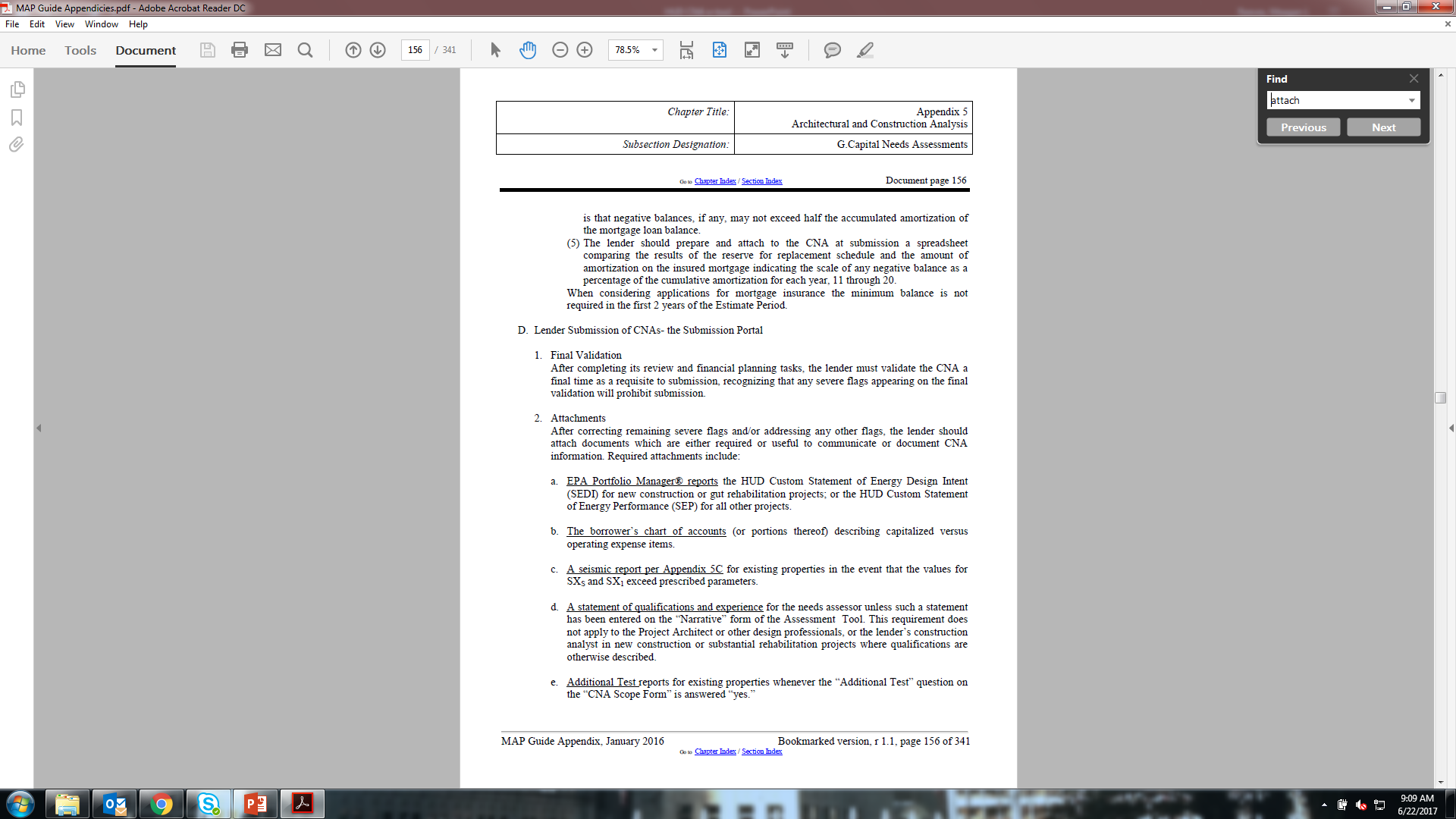 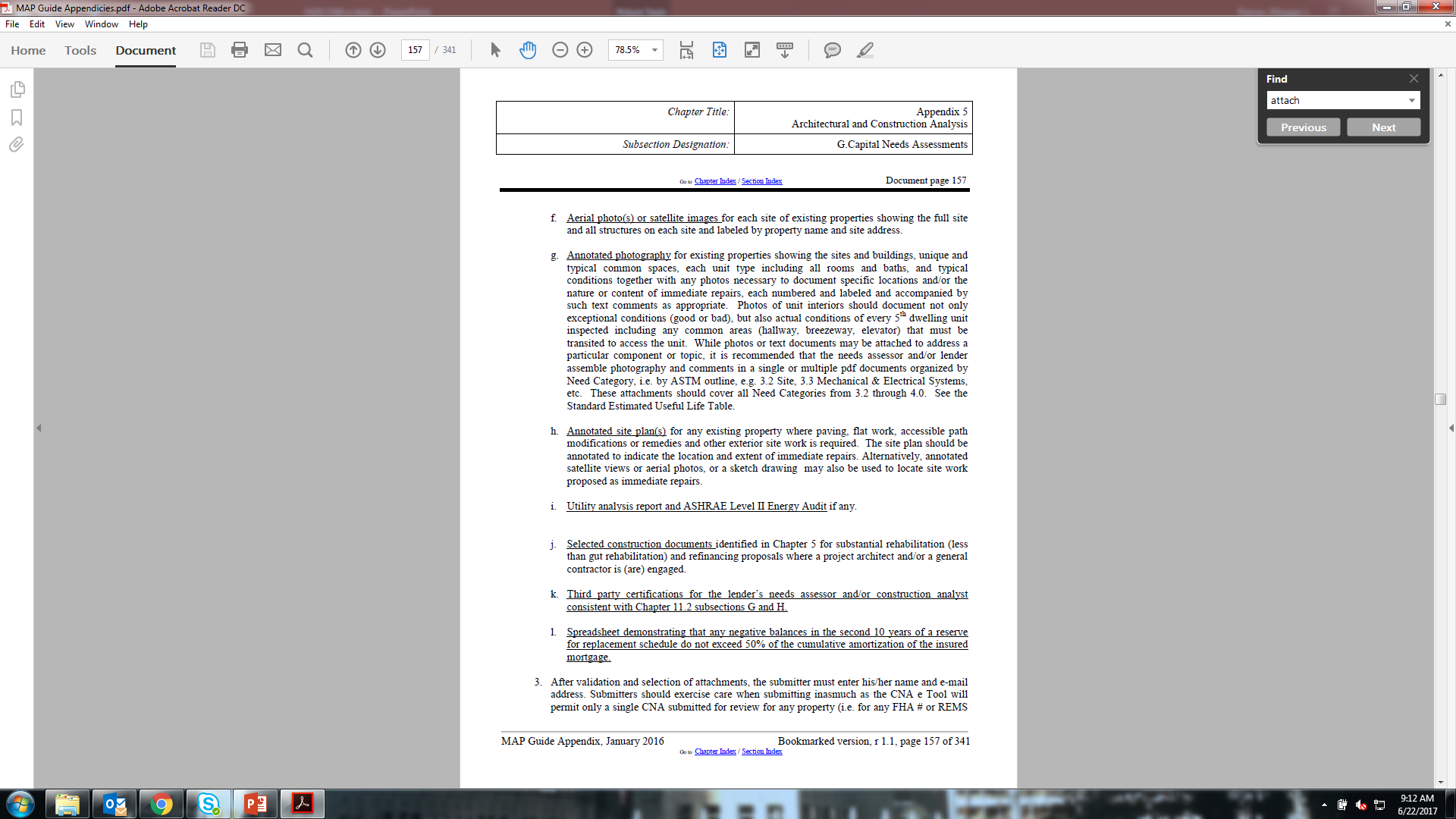 Required attachments:
Section VII.D.2
Prepared by Meagan Recker
Friday, June 30, 2017
[Speaker Notes: Appendix 5G provides tons of information on the e-tool and the submission process.

Draw attention to section that calls out Lender attachments.
	- SEDI or SEP Required]
Cna e-tool: EPA’s Portfolio Manager
221(d)(4)
223(f) or 223(a)(7)
Substantial Rehab
New Construction/ Gut Rehab
SEP = 60+
SEP < 60
SEDI = 60+
SEDI < 60
SEP < 60
SEP = 60+
ASHRAE Level II Energy Audit
(no implementation required)
Allowable if Gut Rehab of  Historic Property
ASHRAE Level II Energy Audit
Implement All Cost Beneficial Improvements Identified in Audit
EXCEPTIONS:
Gut Rehab for properties that have a historic designation or located within and subject to the design requirements of a historic district.
Properties that are less than 20 units.
Properties that have already earned green certification, such as ENERGY STAR, LEED (silver, gold, or platinum), & Earthcraft for Multifamily.
Prepared by Meagan Recker
Friday, June 30, 2017
[Speaker Notes: -Flow chart breaks down SEDI or SEP is requirements
-Exemptions are properties exempt from meeting the minimum score required, but should still submit the utility analysis report
See MAP Guide Appendix 5G. IV.

Townhome Eligibility
The ENERGY STAR score for Multifamily Housing is available only to properties with 20 units or more… Townhome-only and/or duplex-only communities are not eligible. The property is eligible as long as townhomes and duplexes combined are less than 50% of the total units.

ENERGY STAR certification for Multifamily Housing is available to properties with:
	-2 or more units per building
	-20 or more units per campus
	-Greater than 75% occupancy rate
	-ENERGY STAR score of 75 or more
Other notes about requirements:
-There is no minimum square footage
-Your occupancy rate must be greater than 75% to be eligible for ENERGY STAR -certification, but you can still get a score if your occupancy rate is 75% or lower
-Your occupancy rate does not affect your score
-If you have less than 20 units, you can't get a score. You will get an EUI in this case.
-Communities of single-family homes are not eligible
** This definition was updated in June 2017 to remove language about townhomes and duplex communities not being eligible.]
Questions?
Volunteers for Prototype cases?
Prepared by Meagan Recker
Friday, June 30, 2017
223(f) Tax Credit Tips
Presented by HUD Underwriting Branch Chief, Mark Feilmeier
43
223(f) TC Pilot Program - Update
The 223(f) TC Pilot Program for LIHTC transactions is no longer available.
We can grandfather in projects with the following characteristics:
Require a 3-year waiver;
Received a building permit by 09/30/2014; and
Meet other Section 223(f) Tax Credit Pilot requirements. 
Other transactions may not be “grandfathered” in under the 223(f) TC Pilot.
44
2016 MAP GuideChapter 14 - “Low Income Housing Tax Credit (LIHTC) and Other Tax Credit Program Guidance”
Incorporates changes from Ted Toon and Ben Metcalf memos from 2014/2015
Allows Equity Bridge Loans to be obligations by FHA Mortgagor Entity (with limits on recourse against project)
Relaxed “Pari-Passu” funding requirements
Relaxed secondary financing restrictions (e.g., recordation, compounding)
45
New FHA Tax Credit Equity Pay-In Schedule
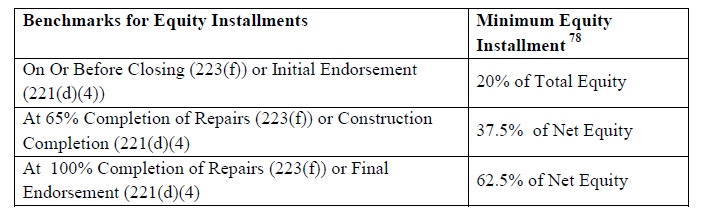 46
New FHA Tax Credit Equity Pay-In Requirements
1st Minimum Installment is measured in Total Equity (20% of Total Equity)

2nd and 3rd Installments are measured in Net Equity (100% of Net Equity)


Net Equity 
A portion of Total Equity usually does not fund construction or otherwise provide income-producing assets that initially enhance FHA’s guarantor position, and

FHA’s mission is not served by over-capitalizing a project with high-cost equity either earlier than is needed, or in amounts that provide minimal additional risk mitigation.
47
New FHA Tax Credit Equity Pay-In Requirements
Required for all LIHTC Transactions
Does not apply to equity derived from New Market or Historic Tax Credits.

Added as a Special Condition to Firm Commitment for all TC Projects

Waivers of the first 20% equity pay-in will not be considered.
In addition, bridge loans and other sources, such as publicly funded loans or grants, may not be used to fund the first 20% equity pay-in amount. 

Waivers of subsequent equity pay-in amounts will generally not be approved either.
48
Just Released
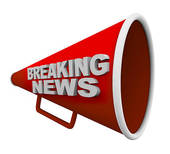 2016 MAP Guide - FAQ on Affordable Transactions
Published 6/19/2017
Send any questions and/or comments to MAPGuide2016@hud.gov or to Elizabeth.h.arteaga@hud.gov
49
LIHTC/Affordable Transaction Processing
Each Office of Multifamily Housing region has a designated LIHTC team that is experienced in reviewing and processing affordable transactions.
50
LIHTC/Affordable Transaction Processing
Lender Narrative - The Tax Credit Program Pilot Lenders’ Narrative template can be used for all Tax Credit Projects and is available on HUD’s Tax Credit Pilot website at: http://portal.hud.gov/hudportal/HUD?src=/program_offices/housing/mfh/map/maphome/taxcredit
TC Wheelbarrow – A tax credit version of the “Wheelbarrow” or similar document set up to provide specialized information with respect to sources and uses of funds, draw schedules and other matters essential to analysis of LIHTC projects, must be submitted for all TC Projects in place of the standard Wheelbarrow.  The TC Wheelbarrow and PDF of the training PPT for the new wheelbarrow is also available on the above noted website.
51
LIHTC/Affordable Transaction Processing
Assurance of Completion - A 10% non-mortgageable assurance of completion is acceptable if the project is “affordable” and the HUD underwriter agrees 10% is sufficient. (Incorporated into the 2016 MAP Guide, no waiver required)
52
Coming Soon…..221(d)(4) TC Pilot
Pending the approval by the new administration.
53